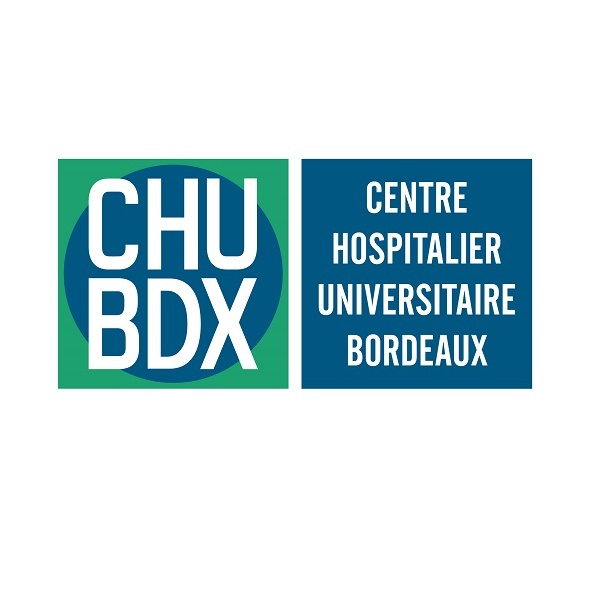 Les thérapies ciblées dans la LAL
Pauline Gohier 
Pharmacienne
Thérapie ciblée : définition
Les thérapies ciblées ont pour objectif de bloquer la croissance ou la propagation de la tumeur, en interférant avec des anomalies moléculaires ou avec des mécanismes qui sont à l’origine du développement ou de la dissémination des cellules cancéreuses.
Thérapie ciblée : définition
Cibler spécifiquement les cellules cancéreuses en préservant les cellules saines
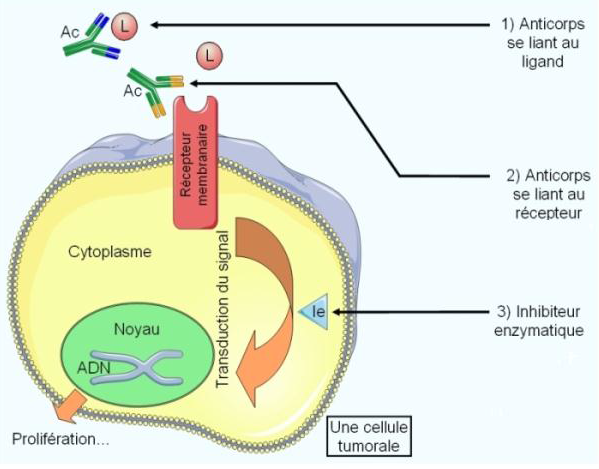 Bloquer le signal (ligand) avant qu’il n’atteigne sa cible
Anticorps monoclonaux
Bloquer le site de fixation 
sur le récepteur
Destruction des cellules en division
Empêcher le récepteur de s’activer
Inhibiteurs de kinases
Inhiber un acteur intracellulaire transducteur du signal
Chimiothérapie cytotoxique
Thérapie ciblée : définition
Cibler spécifiquement les cellules cancéreuses en préservant les cellules saines
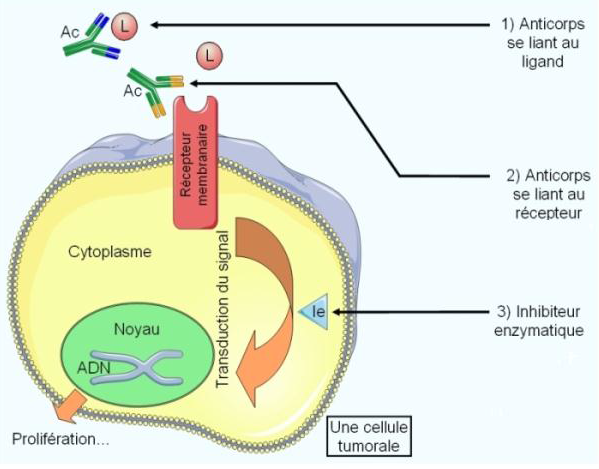 Bloquer le signal (ligand) avant qu’il n’atteigne sa cible
Anticorps monoclonaux
Bloquer le site de fixation 
sur le récepteur
Destruction des cellules en division
Empêcher le récepteur de s’activer
Inhibiteurs de kinases
Inhiber un acteur intracellulaire transducteur du signal
Chimiothérapie cytotoxique
Anticorps monoclonaux
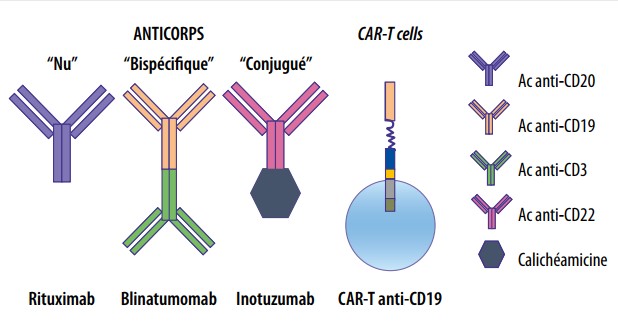 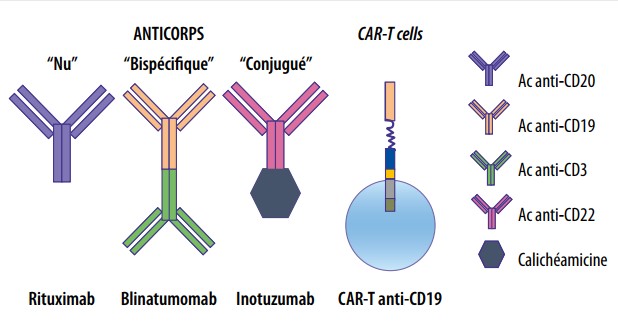 Blinatumomab BLINCYTO®
Molécule bispécifique : formation d’une synapse cytolytique entre le LT et la cellule tumorale libérant des enzymes protéolytiques pour tuer les cellules cibles en prolifération et quiescentes  destruction des cellules CD19+
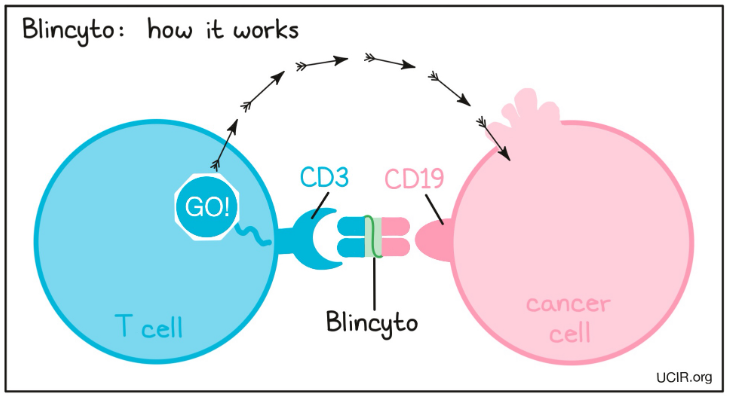 Blinatumomab BLINCYTO®
Indications : 
LAL B en rechute ou réfractaire 
Si MRD+ après le traitement de consolidation
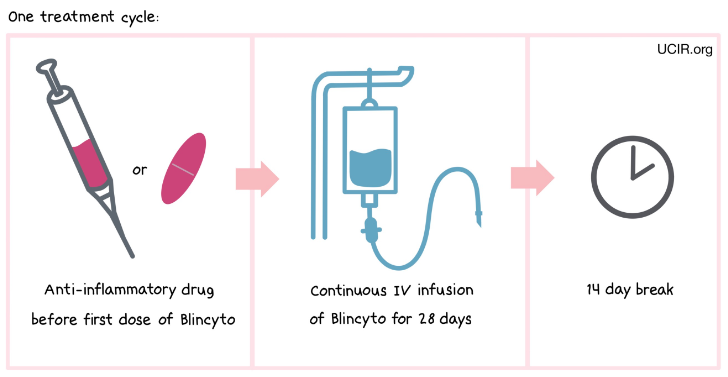 Inotuzumab ozogamicine BESPONSA®
Anticorps monoclonal conjugué​ : anticorps monoclonal (IgG4) dirigé contre le CD22 ​lié à un produit cytotoxique
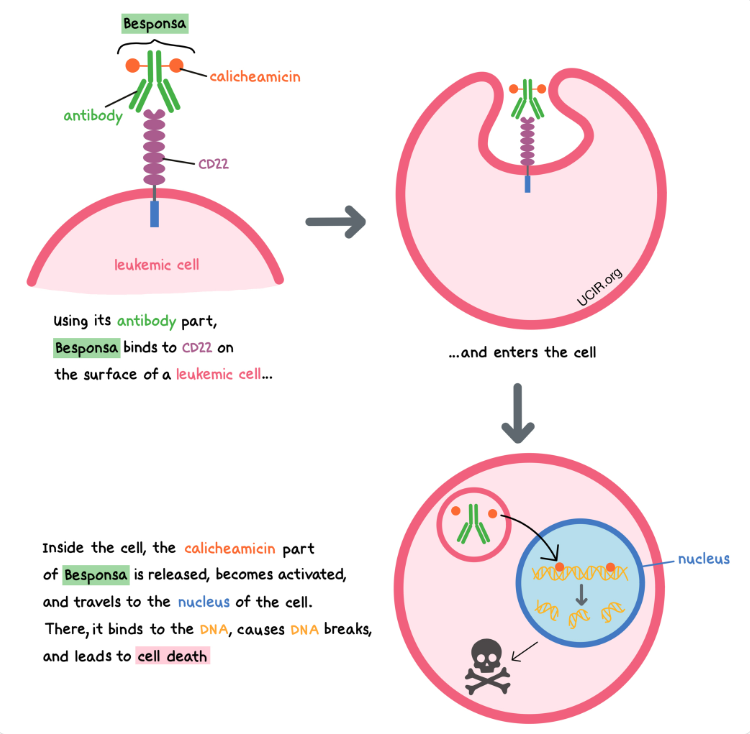 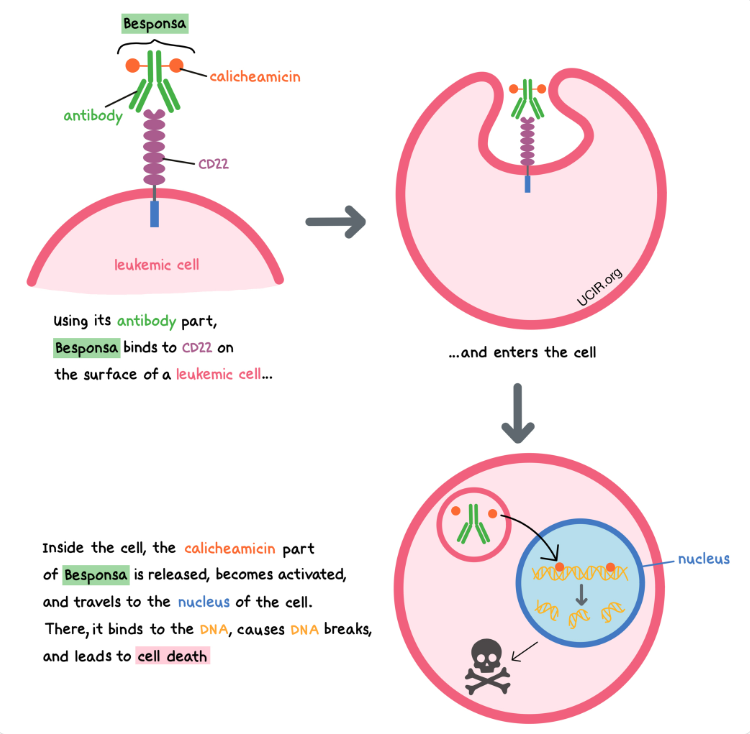 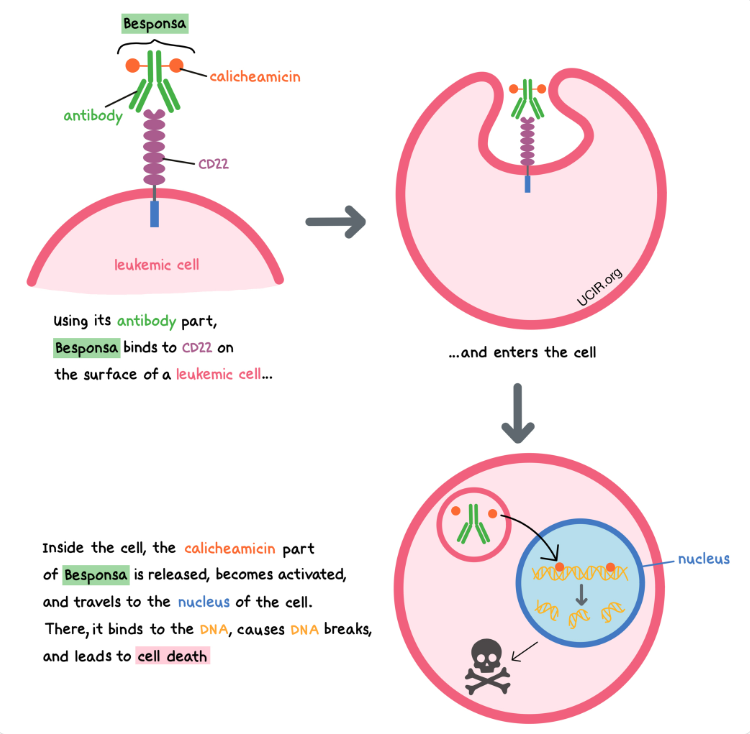 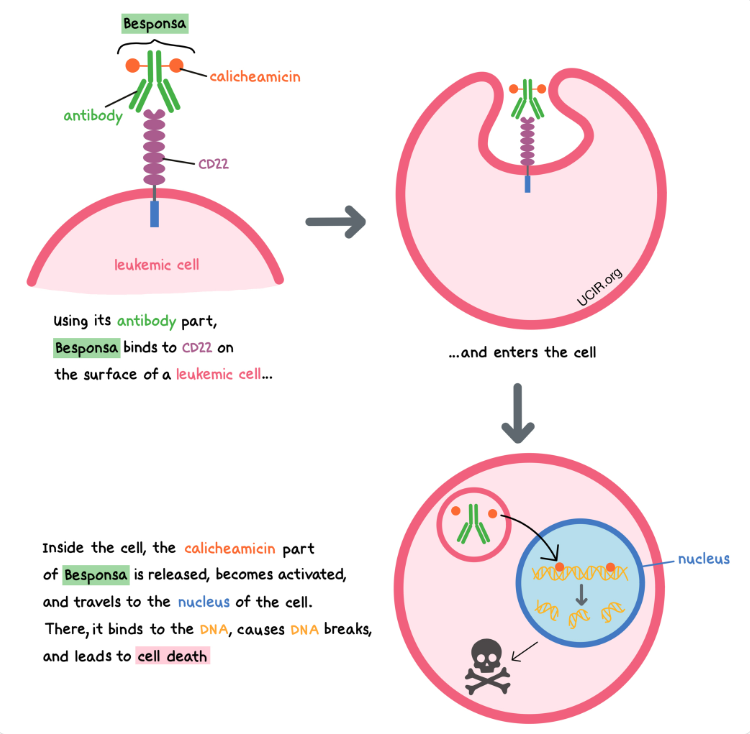 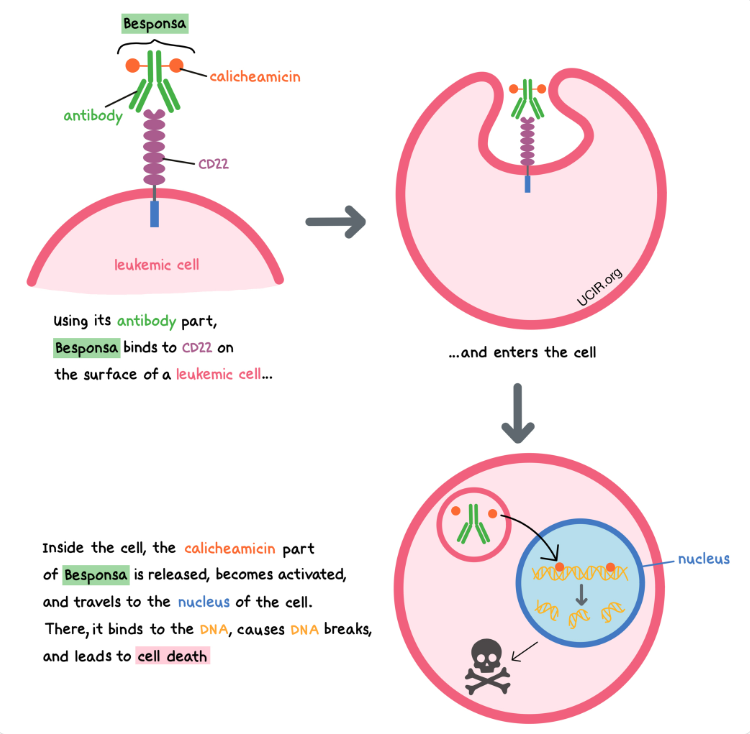 Inotuzumab ozogamicine BESPONSA®
Indications :
En monothérapie dans le traitement des patients adultes présentant une LAL B CD22 + en rechute ou réfractaire. ​
Chez les patients adultes LAL B en rechute ou réfractaire Ph+ en échec après au moins 1 inhibiteur de la tyrosine kinase (ITK).
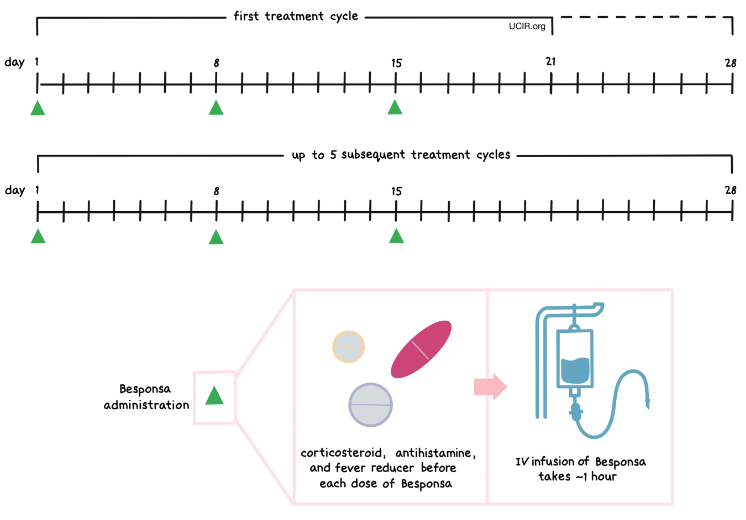 Syndrome de relargage de cytokines (CRS)
Blinatumomab 

Décrit chez 15% des patients (2,4% graves) – délai moyen : 2 jours  SURVEILLANCE ETROITE

Signes cliniques : fièvre, asthénie, céphalées, hypotension, augmentation de la bilirubine totale et nausées …  CIVD

Attention : difficile à discriminer de la réaction à la perfusion
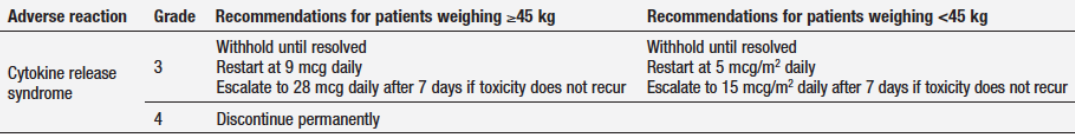 Neurotoxicité
Blinatumomab
Céphalées, tremblement, paresthésie, convulsion, encéphalopathie …  

Délai médian : 14 jours 

Décrits chez 66% des patients
De grade >3 chez 12% des patients
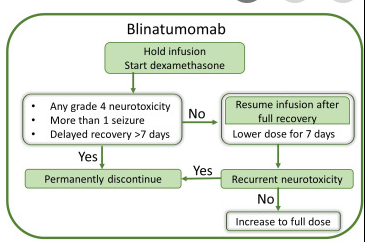 Hépatotoxicité
Bilan hépatique : avant le début et pendant le traitement (48 premières heures des 2 premiers cycles)




Signes cliniques : élévation de la bilirubine totale, hépatomégalie, prise de poids rapide, ascite 

Bilan hépatique : avant et après chaque dose

Vigilance particulière pendant le 1er mois post GCSH si allogreffe
Blinatumomab : hépatotoxicité : 22,4% des patients – délai moyen : 4 jours
Inotuzumab :  MVO/SOS : 14% des patients  - 23% si alloG – délai moyen : 56 jours
[Speaker Notes: Maladie veino occlusive – syndrome d’obstruction sinusoïdale

En ce qui concerne les autres facteurs de risque, une MVO/SOS a été rapportée chez 6 des 11 patients (55 %) ayant reçu un schéma de conditionnement pour une GCSH contenant 2 agents alkylants et 9 des 53 patients (17 %) ayant reçu un schéma de conditionnement pour une GCSH contenant 1 agent alkylant, 7 des 17 patients (41 %) étant âgés de 55 ans ou plus et 11 des 62 patients (18 %) étant âgés de moins de 55 ans, et 7 des 12 patients (58 %) présentant un taux de bilirubine sérique ≥ LSN avant la GCSH et chez 11/67 (16 %) patients présentant un taux de bilirubine sérique < LSN avant la GCSH]
Hépatotoxicité
Bilan hépatique : avant le début et pendant le traitement (48 premières heures des 2 premiers cycles)




Signes cliniques : élévation de la bilirubine totale, hépatomégalie, prise de poids rapide, ascite 

Bilan hépatique : avant et après chaque dose

Vigilance particulière pendant le 1er mois post GCSH si allogreffe
Blinatumomab : hépatotoxicité : 22,4% des patients – délai moyen : 4 jours
De courte durée, spontanément résolutif sans arrêt de traitement
Inotuzumab :  MVO/SOS : 14% des patients  - 23% si alloG – délai moyen : 56 jours
Arrêt définitif du traitement
[Speaker Notes: Maladie veino occlusive – syndrome d’obstruction sinusoïdale

En ce qui concerne les autres facteurs de risque, une MVO/SOS a été rapportée chez 6 des 11 patients (55 %) ayant reçu un schéma de conditionnement pour une GCSH contenant 2 agents alkylants et 9 des 53 patients (17 %) ayant reçu un schéma de conditionnement pour une GCSH contenant 1 agent alkylant, 7 des 17 patients (41 %) étant âgés de 55 ans ou plus et 11 des 62 patients (18 %) étant âgés de moins de 55 ans, et 7 des 12 patients (58 %) présentant un taux de bilirubine sérique ≥ LSN avant la GCSH et chez 11/67 (16 %) patients présentant un taux de bilirubine sérique < LSN avant la GCSH]
Inhibiteurs de tyrosine kianse
Thérapie ciblée : définition
Cibler spécifiquement les cellules cancéreuses en préservant les cellules saines
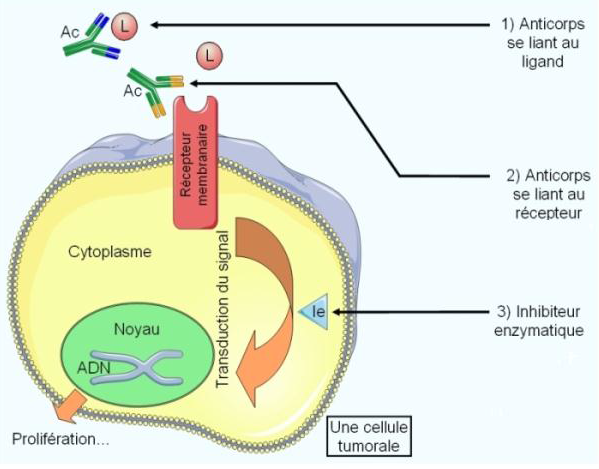 Bloquer le signal (ligand) avant qu’il n’atteigne sa cible
Anticorps monoclonaux
Bloquer le site de fixation 
sur le récepteur
Destruction des cellules en division
Empêcher le récepteur de s’activer
Inhibiteurs de kinases
Inhiber un acteur intracellulaire transducteur du signal
Chimiothérapie cytotoxique
LAL Ph+
20 à 30% des LAL de l’adulte
Incidence augmentant avec l’âge : jusqu’à 50% si > 50 ans
Oncoprotéine BCR-ABL
Activité constitutive

 Développement de la LAL
BCR
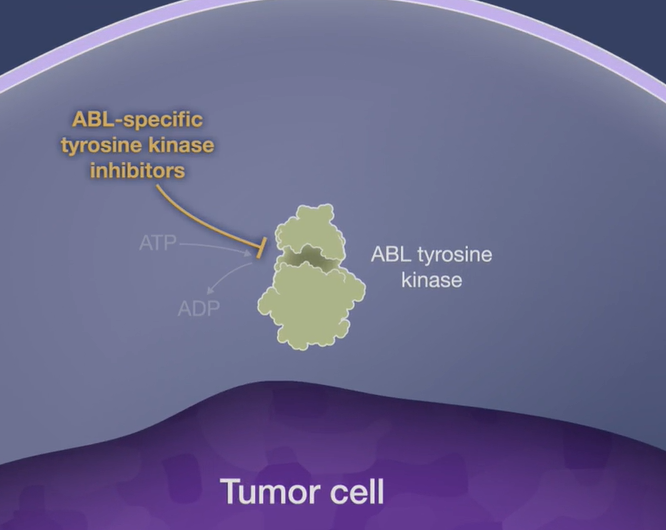 ABL
BCR - ABL
ABL - BCR
Chromosome
Philadelphie
Chromosome 9
Chromosome 22
Inhibiteurs de tyrosine kinase
1ère génération
2ème génération
Imatinib GLIVEC®
Nilotinib TASIGNA®
Dasatinib SPRYCEL®
Ponatinib ICLUSIG®
Asciminib SCEMBLIX® (AAC)
Effets indésirables plus importants
Réponse plus rapide et plus profonde
Meilleur profil de sécurité
Inhibiteurs de tyrosine kinase
Au cœur du traitement des LAL Phi +


Imatinib (GLIVEC) : Dès la 1ère ligne
Dasatinib (SPRYCEL) : alternative chez les patients résistants ou intolérants à l’imatinib. 
En cas de mutation T315I, de résistance ou d’intolérance au dasatinib, le ponatinib (ICLUSIG) peut être utilisé.
Modalités de prise des ITK
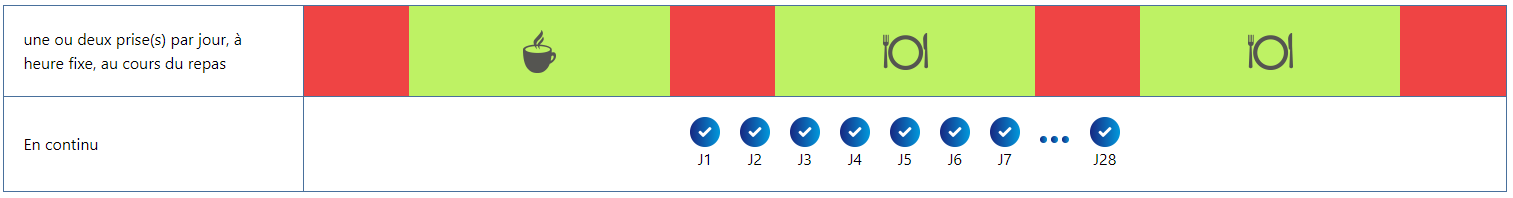 Imatinib





Nilotinib





Dasatinib

Ponatinib
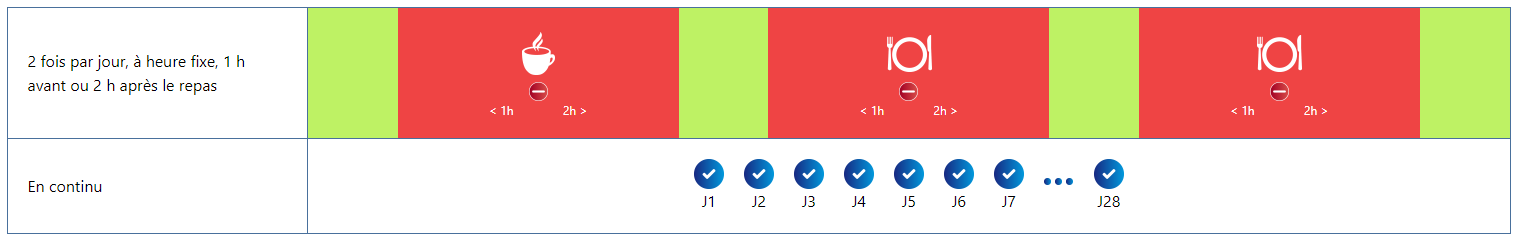 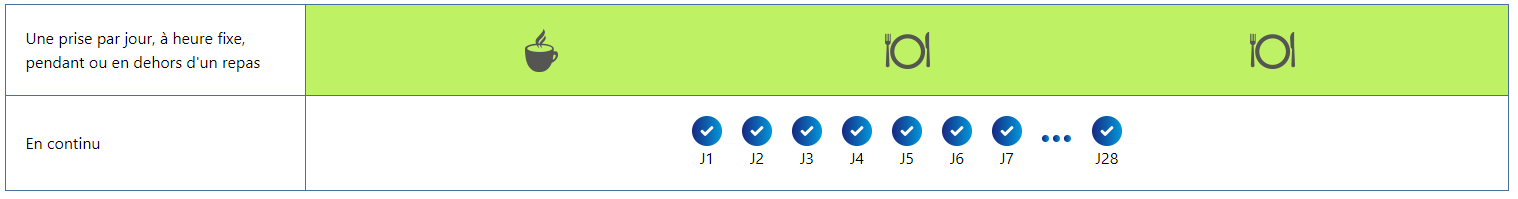 Toxicité des ITK
Mécanisme d’action similaire  effets indésirables communs

Myélosuppression
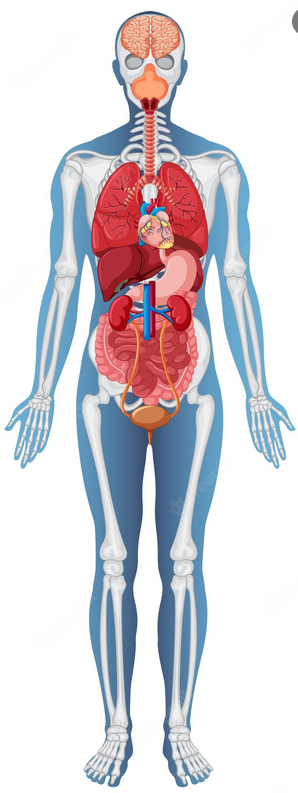 Toxicité cardiovasculaire
Toxicité pulmonaire
Toxicité dermatologique
Toxicités hépatique et pancréatique
Toxicité gastro-intestinale
Rétention hydrique
Toxicité musculo-squelettique
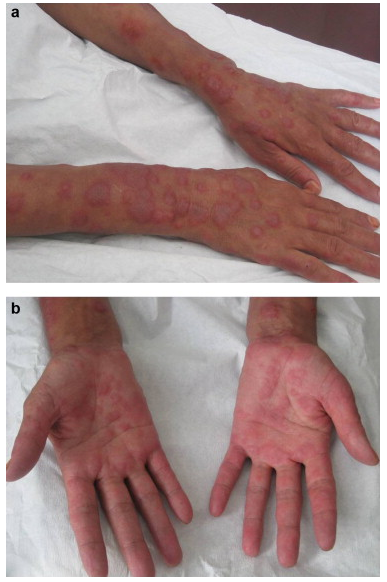 Toxicité cutanée : 

Rash souvent tardif (8 semaines en moyenne)
Dose dépendant
Toxicité des ITK : surveillances
Toxicité des ITK : surveillances
Adaptations de dose
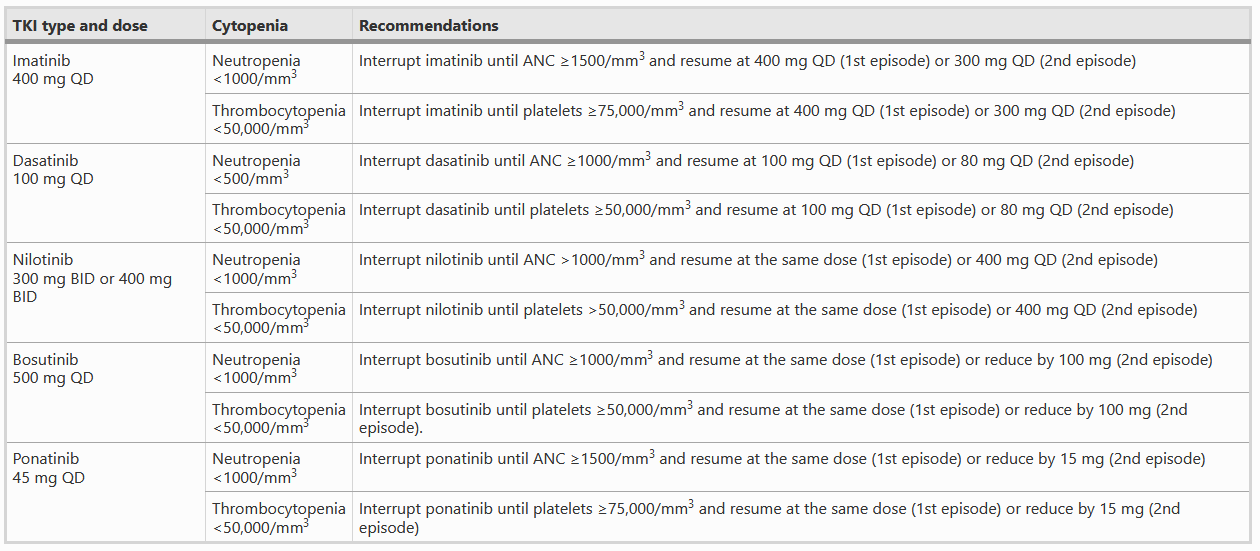 Toxicités spécifiques des inhibiteurs de tyrosine kinase
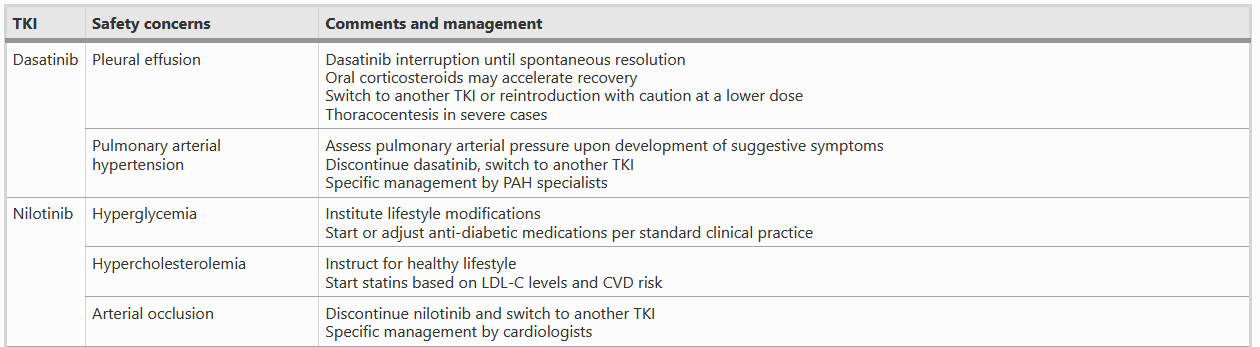 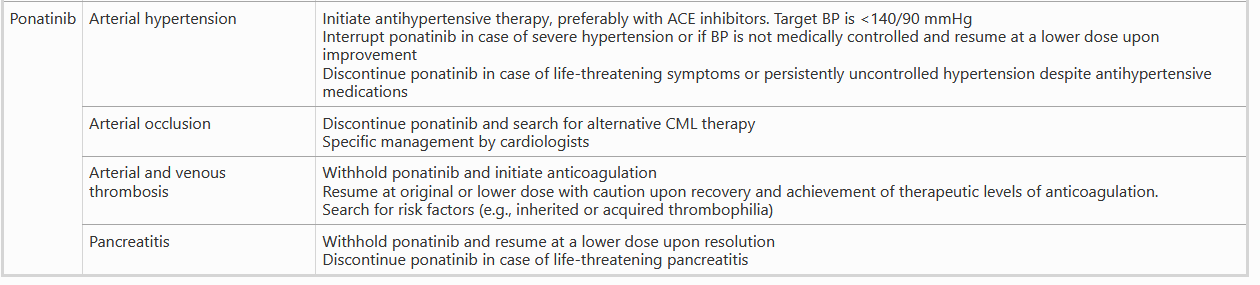 Interactions médicamenteuses
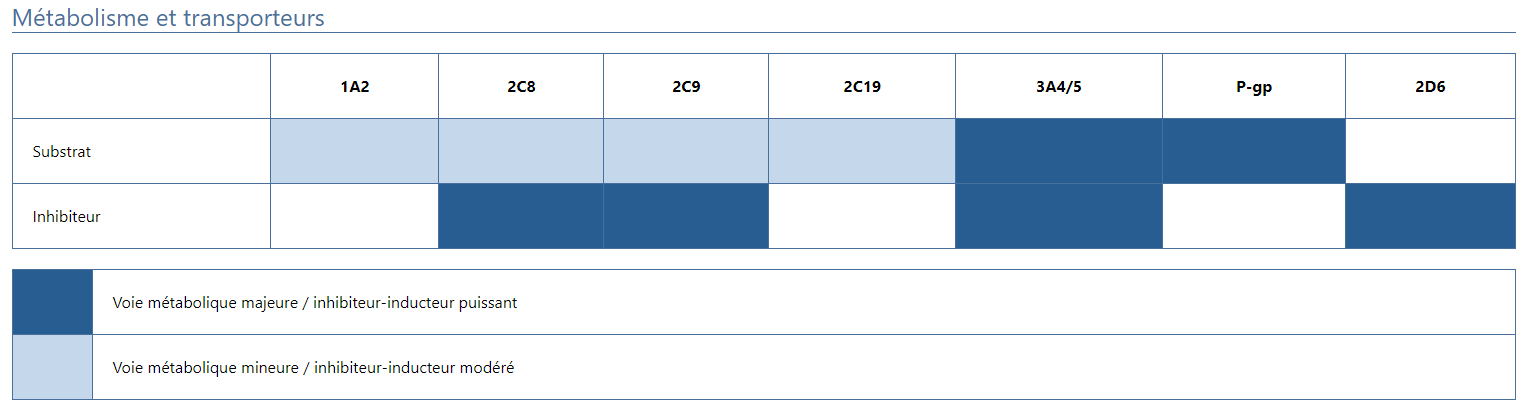 + Médicaments allongeant l’intervalle QT (cardiolotixicité) : nilotinib
+ Médicaments anti-acides : nilotinib, dasatinib
[Speaker Notes: Non significatif avec le IPP]
Interactions médicamenteuses
Particularités de l’imatinib : interaction avec paracétamol et levothyroxine

Éviter les hautes doses de paracétamol

Surveillance du bilan thyroïdien avec adaptation des doses de Levothyrox
[Speaker Notes: Non significatif avec le IPP]
Interactions médicamenteuses
Interactions également avec la phytothérapie !!!


Inhibiteur du CYP 3A4 : Jus de pamplemousse, jus d’orange amère (orange de Séville), Citron vert, Pomélo, Aloe Vera, Chardon Marie, Curcuma, Fenouil, Fenugrec, Fumeterre, Gattilier, Gingembre, Ginko biloba, Grenade, Gui, Harpagophytum, Huanglian, Lin, Mahonia, Menthe poivrée, Myrtille, Olivier, Orthosiphon, Passiflore, Poivre noire, Prêle,  levure de Riz rouge, Trèfle rouge

Inducteur du CYP 3A4 :  Millepertuis, Ail, Aubépine, Echinacée, Kava Kava, Menthe verte, Sauge

Favorisant une immunodépression  : Olivier

Favorisant un allongement de l’intervalle QT  : Boldo, Fucus, Ginseng asiatique, Orange de Séville, Passiflore, Pissenlit
[Speaker Notes: Non significatif avec le IPP]
Grossesse / allaitement
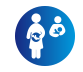 Grossesse contre-indiquée
Contraception obligatoire pendant le traitement

Allaitement contre-indiquée
[Speaker Notes: Homme aussi pour ponatinib]
Autres thérapies ciblées
Asciminib SCEMBLIX 

Traitement en autorisation d’accès compassionnel (AAC) : en monothérapie, en l’absence d’alternative thérapeutique chez les patients ayant déjà reçus tous les ITK sur le marché ou CI 

Posologie élevée : 200mg/j 

Surveillance spécifique : pancréatite 


Particularité : cible une zone différente de la protéine BCR-ABL
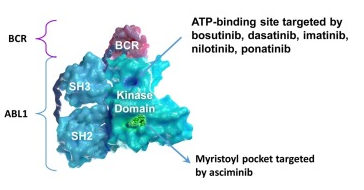 [Speaker Notes: Non significatif avec le IPP]
Indication des thérapies ciblées dans la LAL
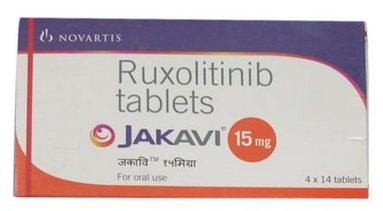 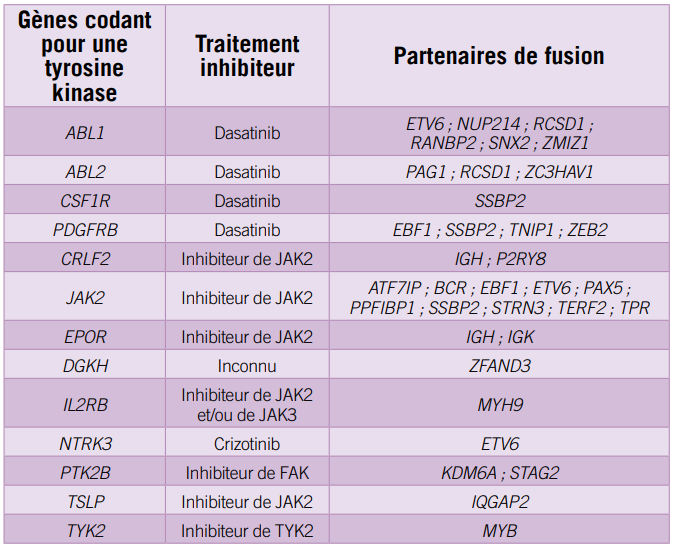 Roberts KG, Li Y, Payne-Turner D, Harvey RC et al. Targetable kinase-activating lesions in Ph-like acute lymphoblastic leukemia. N Engl J Med. 2014;371(11):1005-15.
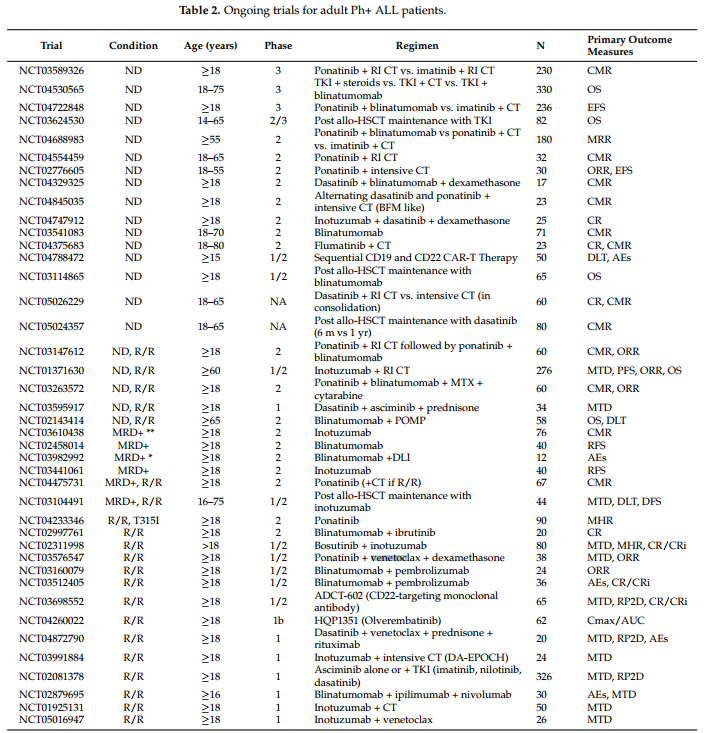 Autres thérapies ciblées
[Speaker Notes: Non significatif avec le IPP]
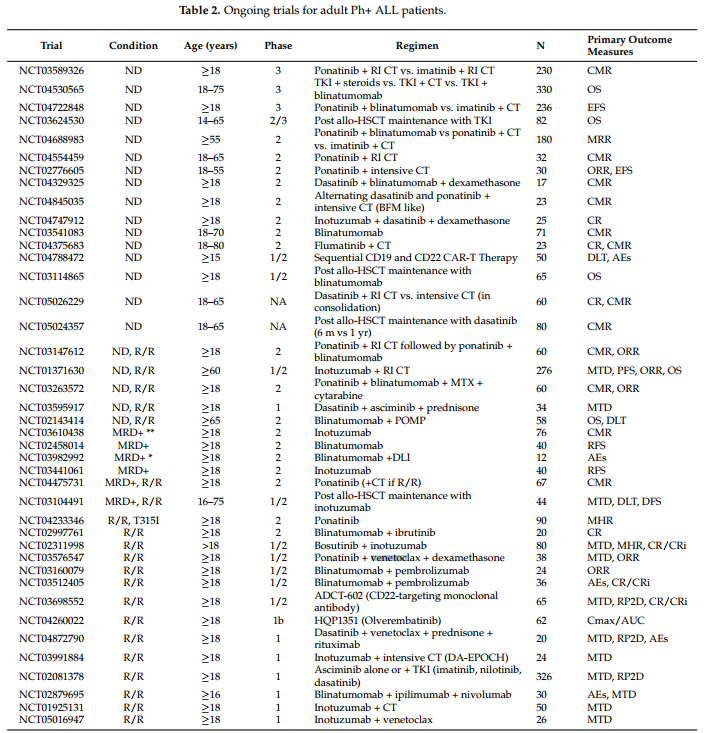 Autres thérapies ciblées
[Speaker Notes: Non significatif avec le IPP]
Autres thérapies ciblées
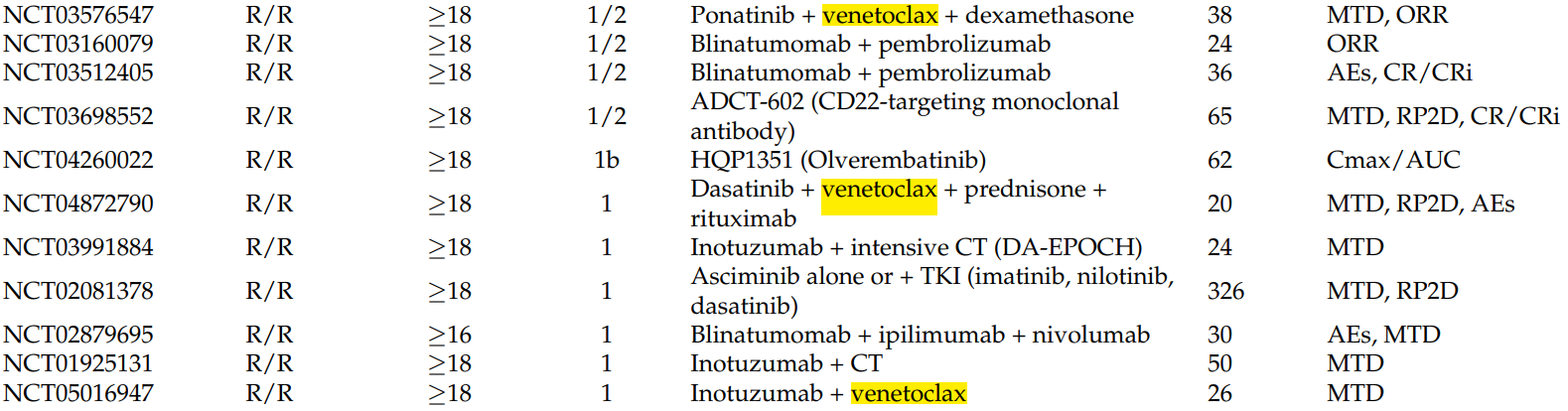 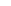 Venetoclax VENCLYXTO : AMM dans LLC, MW, MCL et LAM

Cible la protéine « pro-survival » BCL2 surexprimés dans les hémopathies
[Speaker Notes: Non significatif avec le IPP]
Sources importantes
Pharmacien : hospitalier ou d’officine

Conciliation médicamenteuse des traitements et analyse d’ordonnance
Lien ville-hôpital 
Suivi possible en officine avec questionnaire d’observance

Problématique : indication méconnue

Fiches traitements :
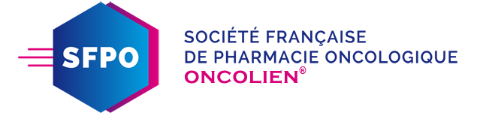 [Speaker Notes: Homme aussi pour ponatinib]
Sources importantes
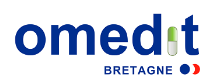 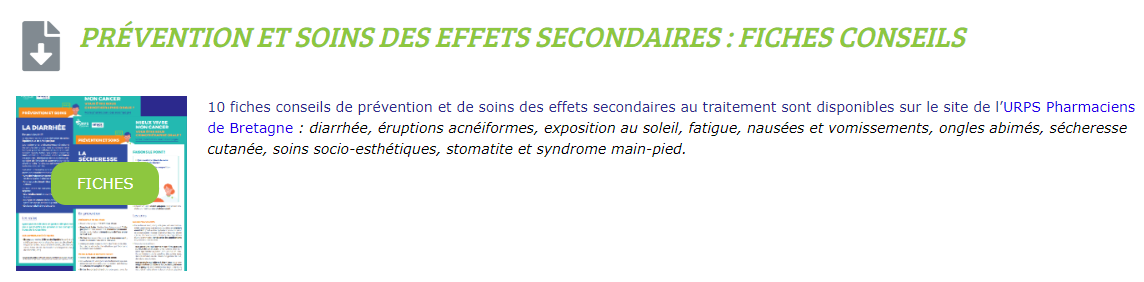 https://www.omeditbretagne.fr/activites-et-thematiques/cancer/medicaments-anticancereux/avenant-21/
[Speaker Notes: Homme aussi pour ponatinib]
Sources importantes
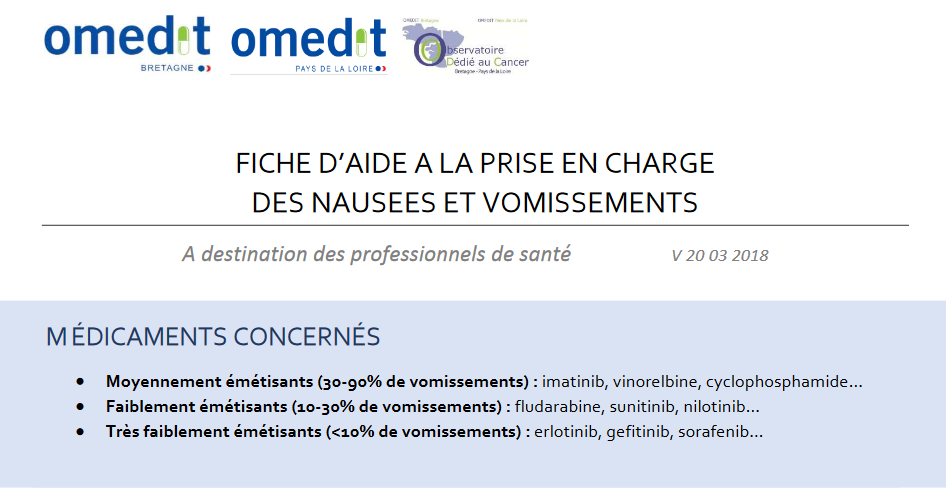 [Speaker Notes: Homme aussi pour ponatinib]
Sources importantes
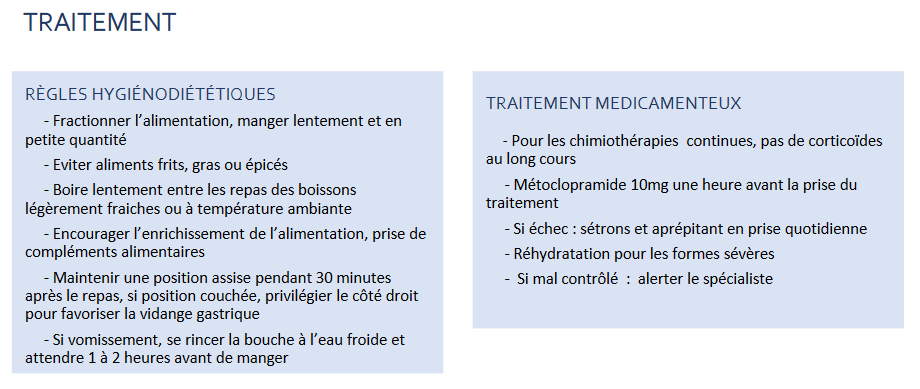 [Speaker Notes: Homme aussi pour ponatinib]
Merci de votre attention
[Speaker Notes: Homme aussi pour ponatinib]